TRƯỜNG TIỂU HỌC CỰ KHỐI
CHÀO MỪNG CÁC CON 
ĐẾN VỚI LỚP HỌC TRỰC TUYẾN
MÔN TOÁN LỚP 3
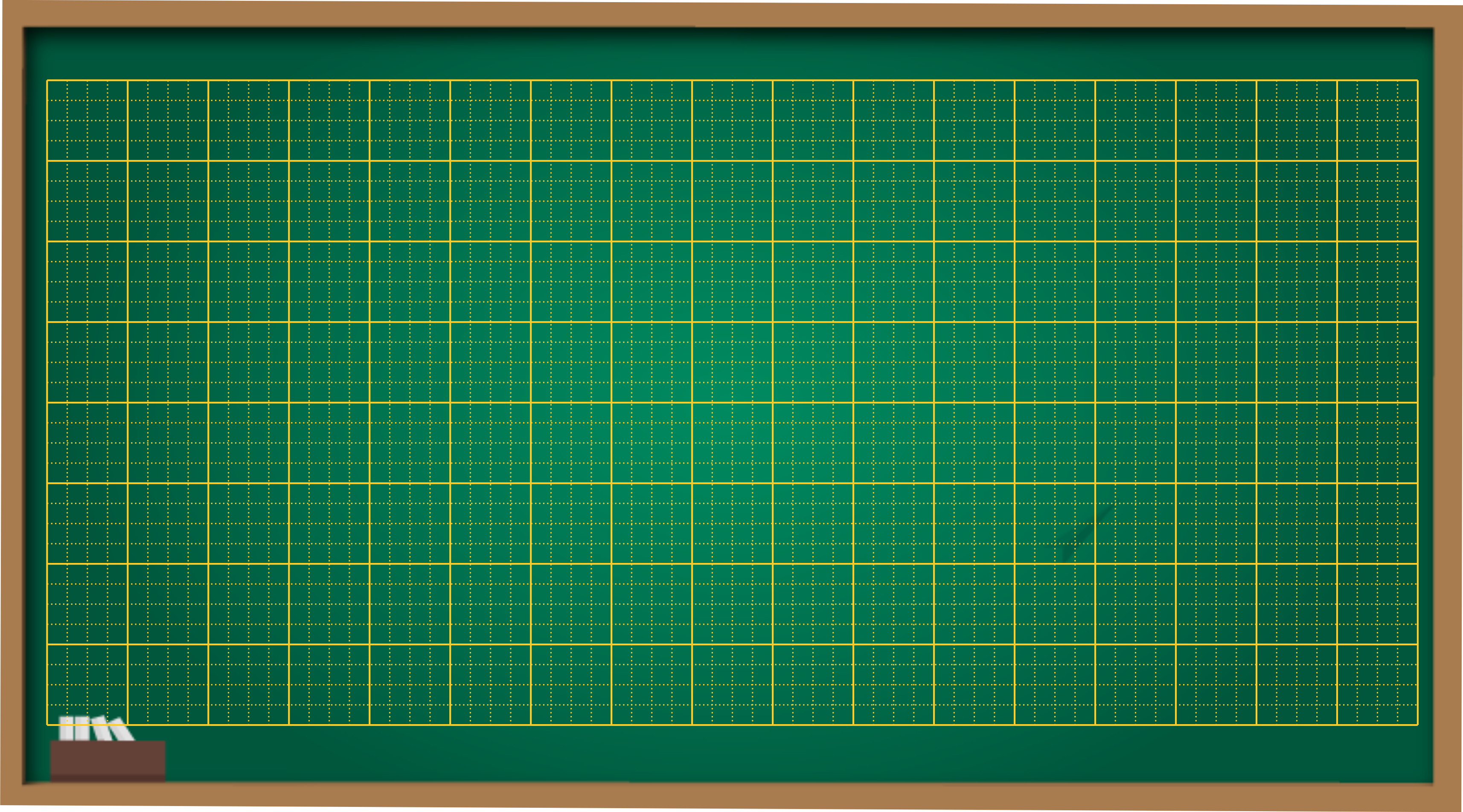 Thứ hai ngày 7 tháng 2 năm 2022
Toán
Luyện tập
Bài 1: Tính nhẩm:
4000 + 3000 = ?
Nhẩm: 4 nghìn + 3 nghìn = 7 nghìn
Vậy: 4000 + 3000 = 7000
Ghi nhớ: Khi cộng nhẩm số tròn nghìn với số tròn nghìn trong phạm vi 10 000 ta chỉ việc cộng các chữ  số  hàng nghìn với nhau rồi viết thêm ba chữ số 0 vào bên phải chữ số đó.
5000 + 1000 =    
6000 + 2000 =     
4000 + 5000 =   
8000 + 2000 =
6000
8000
9000
10 000
Bài 2: Tính nhẩm (theo mẫu):
Mẫu:
6000 + 500 = 6500
300 + 4000 =   
600 + 5000 =
7000 + 800 =
4300
2000 + 400 =    
9000 + 900 =
2400
5600
9900
7800
Ghi nhớ: Khi cộng nhẩm số tròn nghìn với số tròn trăm 
 ta  viết chữ số hàng nghìn của số tròn nghìn trước rồi viết số tròn trăm vào bên phải chữ số đó.
4827
2634
805
6475
+
+
Bài 3. Đặt tính rồi tính
a) 2541 + 4238                             5348 + 936
5348
 936
2541
4238
+
6284
+
6779
b) 4827 + 2634                              805 + 6475
7280
7461